Guidance Notes and the Experimental Estimates
United Nations Statistics Division
Guidance Notes - Cycle
Task Teams
Guidance Notes
(Final Version)
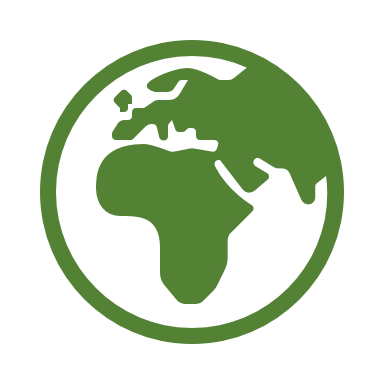 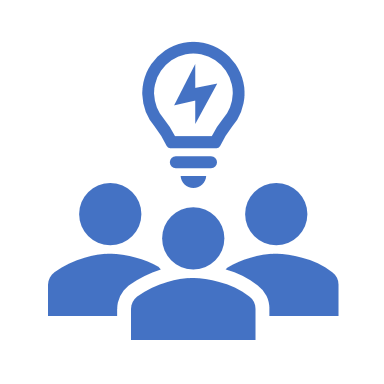 AEG/ISWGNA
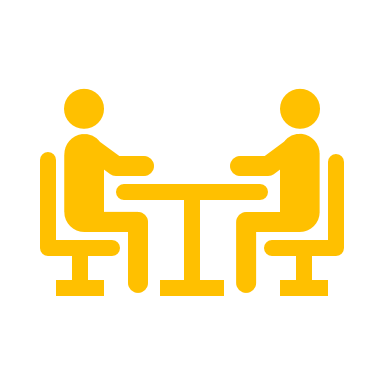 Global Consultation
Feedback
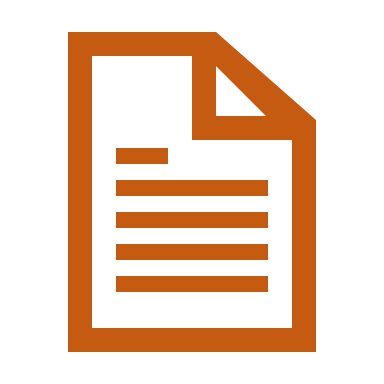 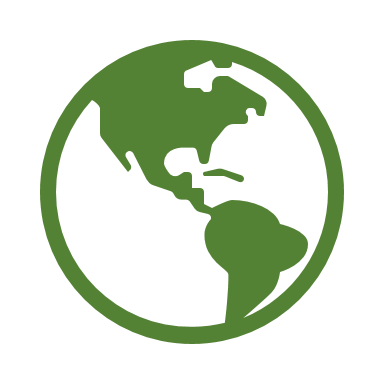 Clearance
Endorsement
Guidance Notes
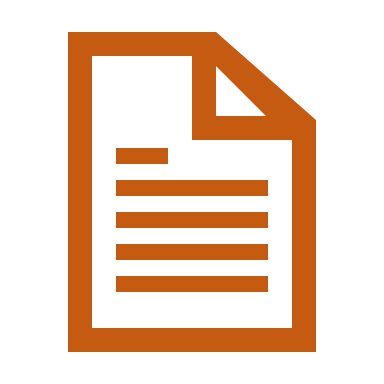 Experimental Estimates
Recommendations
The impact of the new recommendations
Task Team on issues relating Communication
The SNA update work is in full swing:

Most of the research work has been conducted;
Some Guidance Notes (GN) have been endorsed for publication;
Other GNs are in the process to be cleared for global consultation (GC);
Currently, there is just ono GN in GC

The recommendations can be categorized in terms of their impact on the NA concepts and definitions, nonetheless it is important to be aware of their potential impact on the current compilation practices, for instance:
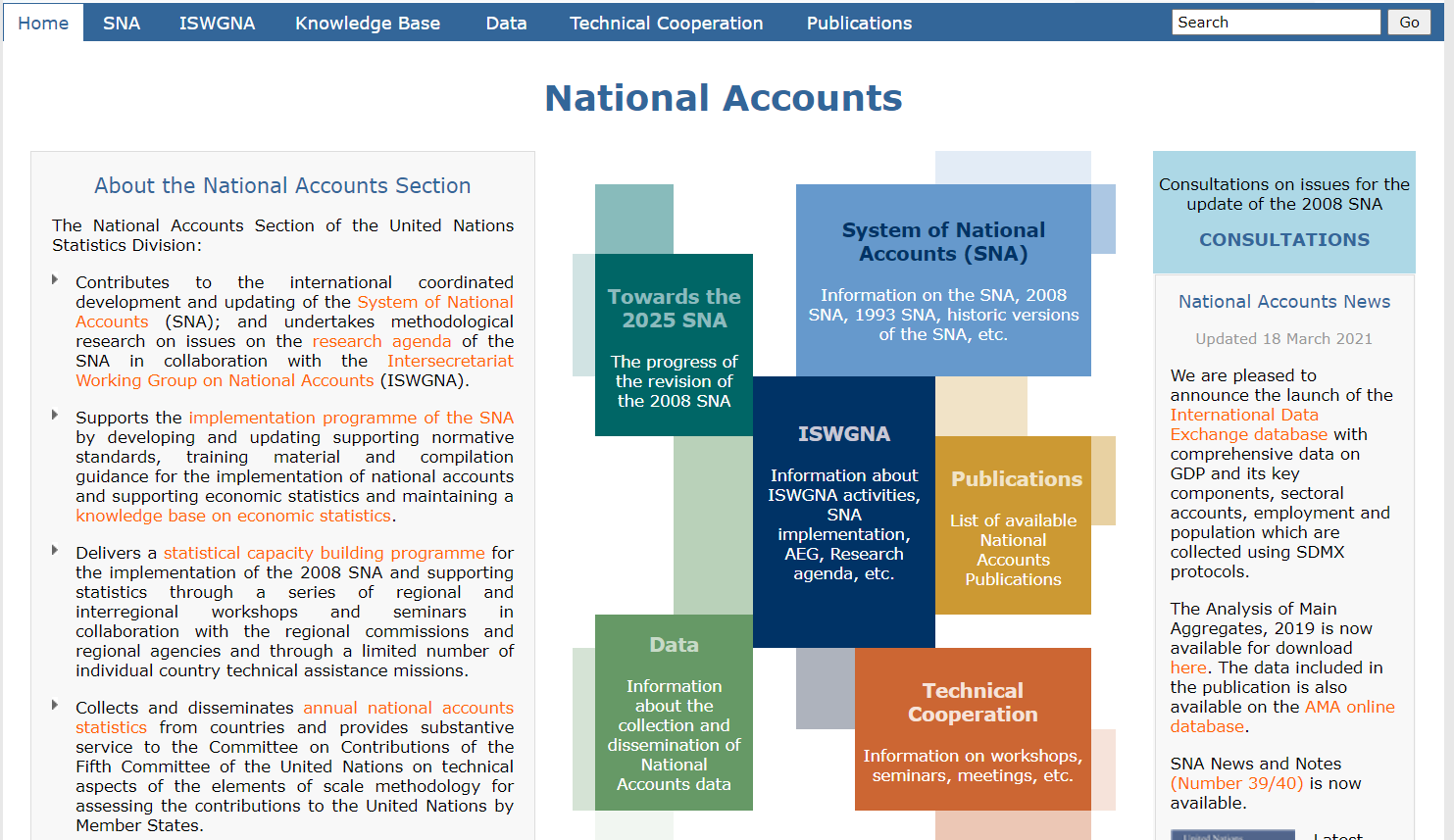 https://unstats.un.org/unsd/nationalaccount/default.asp
Guidance Notes and Global Consultation
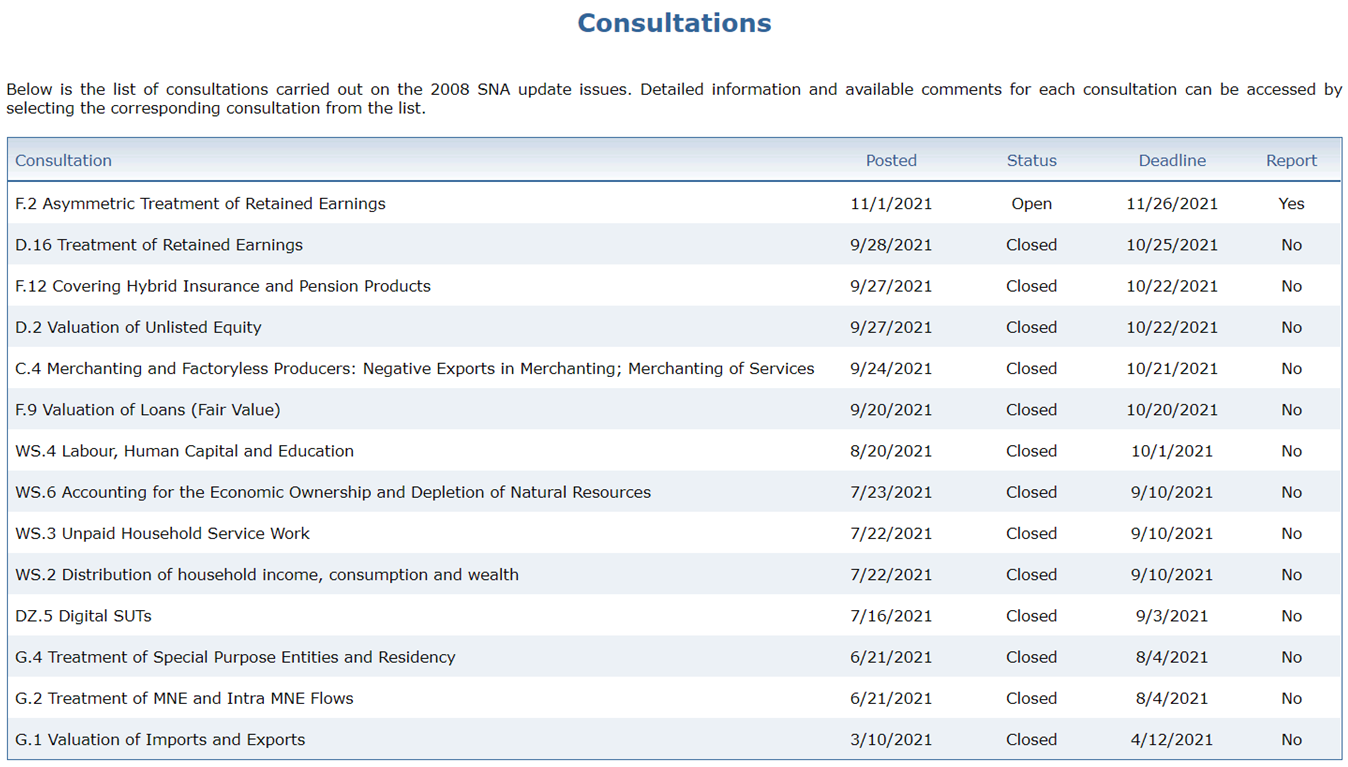 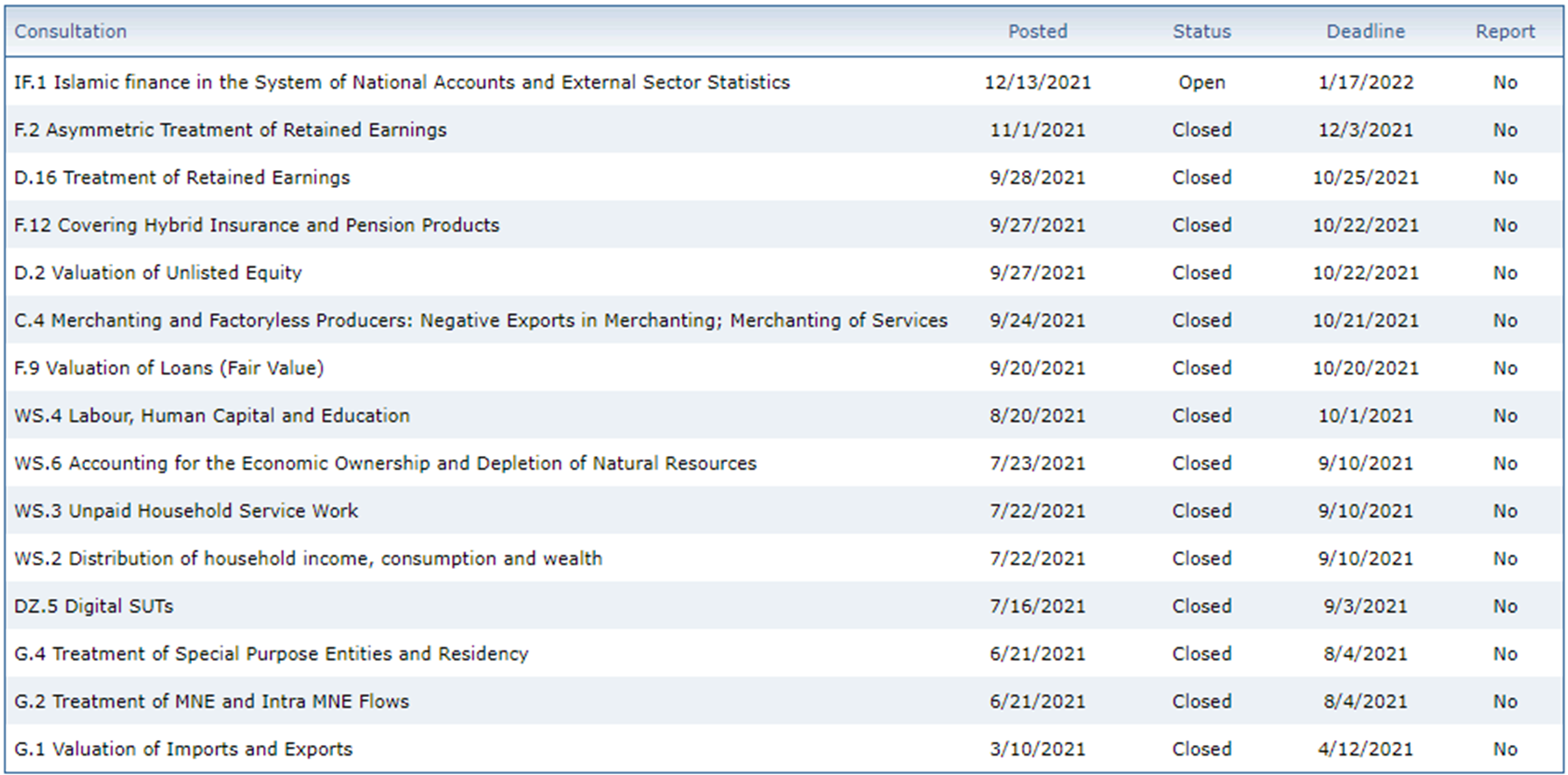 Soon to come:
Informal Economy
Wellbeing and Sustainability
Globalization
Guidance Note Life Cycle
Guidance Note (GN) drafted by TT
Draft GNs reviewed by the committees AEG/ISWGNA, BOPCOM BPTT, etc. => Clearance
Early Implementation
(next 2 years)
Public/Global consultation including 
experimentation and testing
Second round review [Only if significant changes]
TT sends GN to the committees AEG/ISWGNA, BOPCOM, etc.
Joint Endorsement
Divergence
Decision by 
BOPCOM for BPM6 Update
UNSC for 2008 SNA update
Dispute resolution
Experimental Estimates – proposed flow
Harmonized templates
Experimental Estimates – Country request
The starting point of this exercise will be an informative letter (mail) that the regional organization will send to the heads of the statistics offices indicating that during the following weeks, a notification will be sent to the specific NA areas with a call of interest to participate as a volunteer in this component (by a standard request letter):
The standard letter (that will accompany the notification to the NA areas) will require to contain the following information: 
Specific topic(s) and revelated Guidance Note(s) subject to experimentations
Human recourses that will be devoted to the project (staff and time)
Type and source of the data to be used in or developed for the estimates

In addition, the letter will include the baseline assessment metadata form for volunteering countries to review and complete (as necessary) for the selection process
Structural information / Baseline assessment
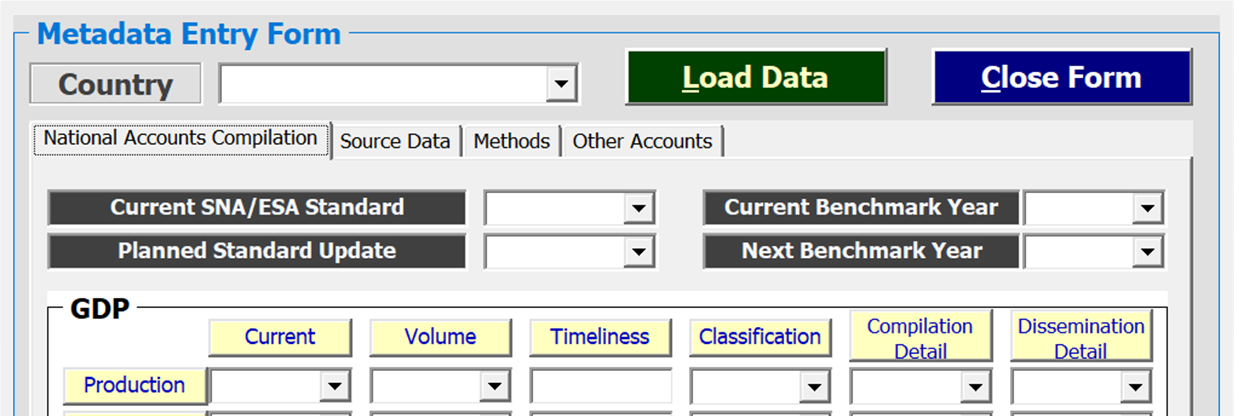 Sample Form
Online version available during Q1 2022
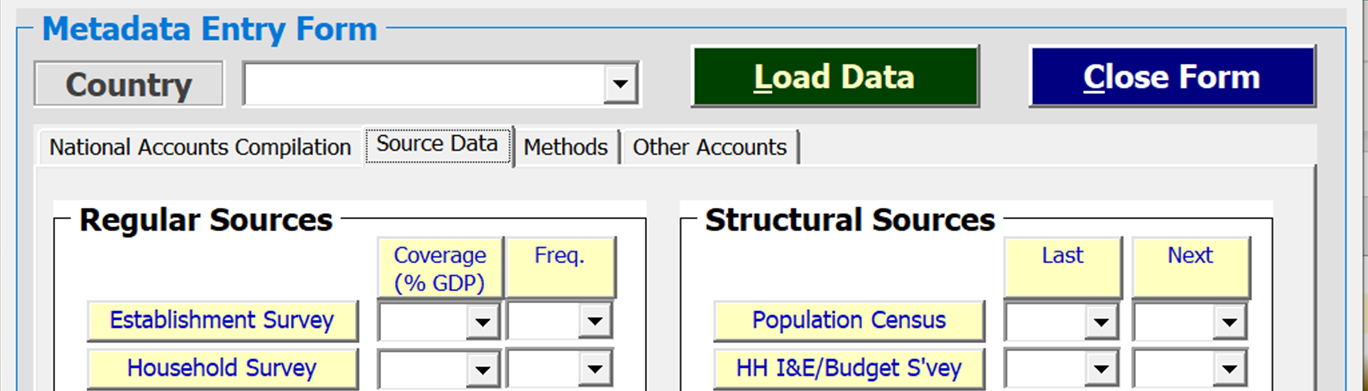 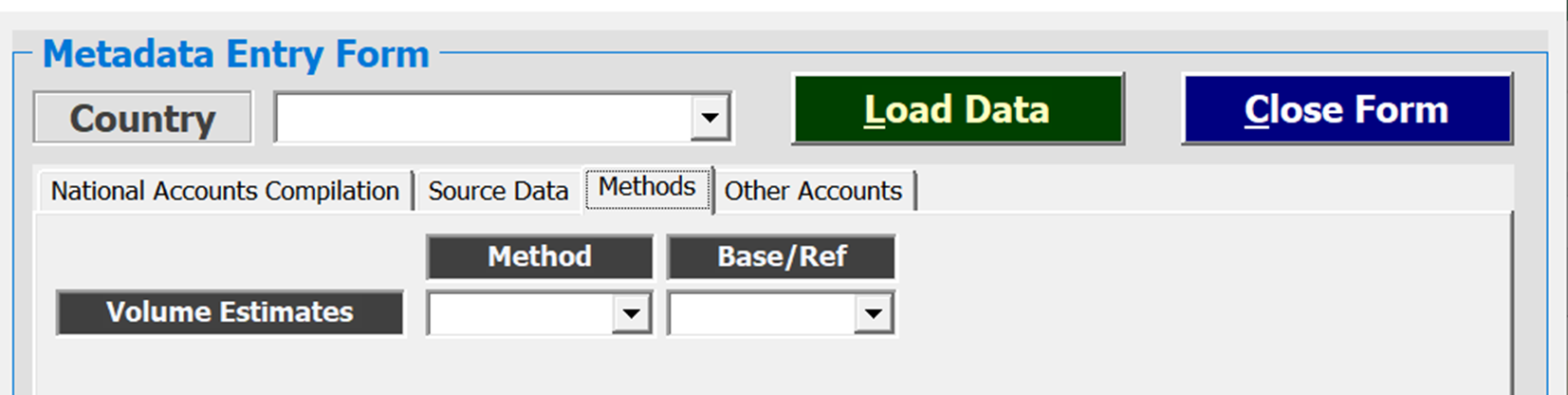 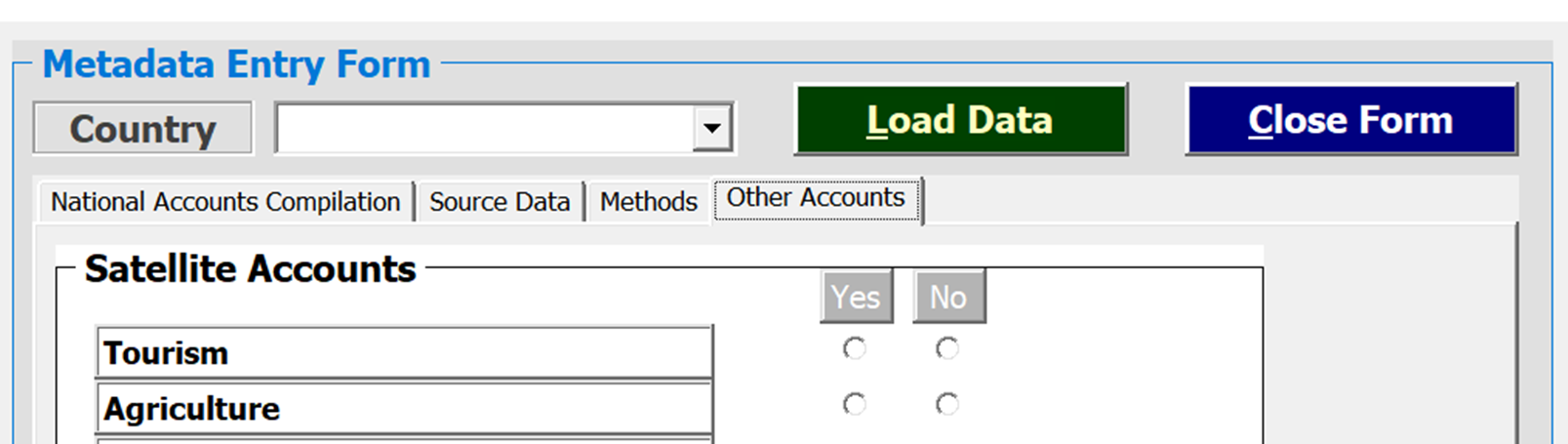 Experimental Estimates – Country selection
Principles
Countries from diverse geographical and statistical development groups
The baseline assessment, on the other hand is intended to be global
Countries needing support will receive technical assistance
Selection Criteria
Baseline assessment 
Input from Task Teams and I/R organizations
Current countries’ development plans
Final list of potential countries endorsed by the AEG/ISWGNA
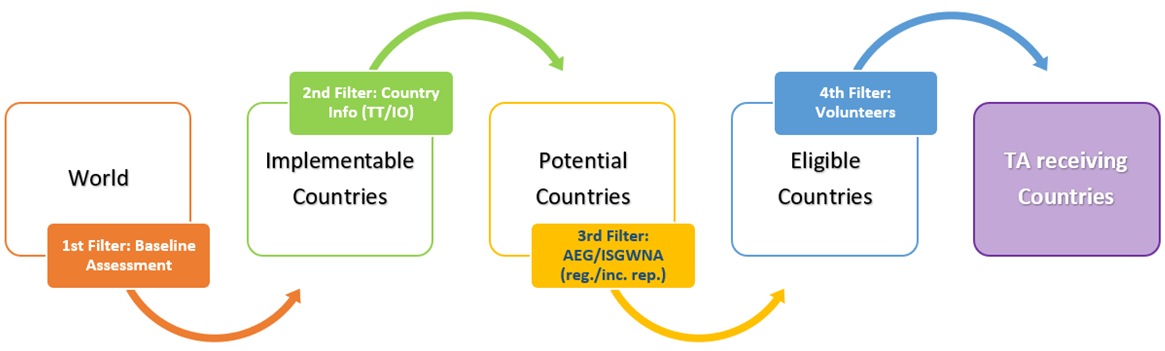 Experimental Estimates – Response to Countries
Official letter informing the selection (or not) from the regional organization, which Will contain the following information:

Proposed agenda and date for the opening meeting with the team in charge of the project
Acknowledgement of the time and staff requirements/committed to carry out the project
Detailed outline and timeline proposal for the project (ideally between 6 and 9 months)

If a requests in not selected, the letter will clearly state the reasons (e.g., geographical overrepresentation), and may propose alternative arrangements
Experimental Estimates – Following steps
Project definition: terms of Reference

Project report with the details of the project outcomes and process (feedback)
Future guidance 

Results reporting/sharing: centralized database – analytical tables/reports
Thank you!